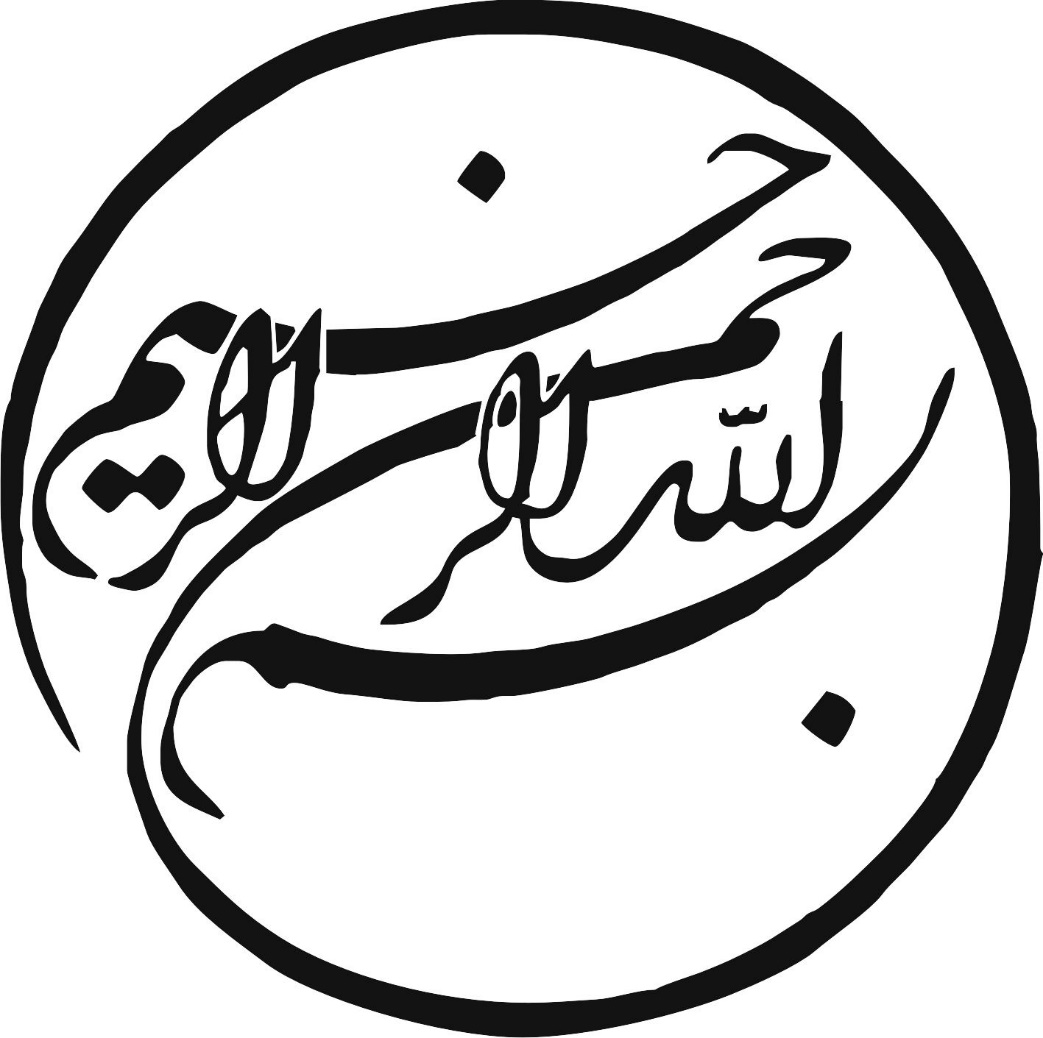 عوامل منتخب تأثیرگذار بر رشد حرکتی
دکتر عابدان زاده
(عضو هیئت علمی دنشکده علوم ورزشی، گروه رفتار حرکتی)
رشد و پیشرفت مهارتهای حرکتی تحت تأثیر عوامل مختلفی از جمله:وراثت- تجربیات و نیازهای خاص تکلیف قرار دارد.مطالعات مربوط به رشد حرکتی بدون در نظر گرفتن بحث در مورد عوامل مؤثر بر آن ناقص و ناکافی خواهد بود، بنابراین ما برروی عوامل فردی، محیطی و تکلیفی مؤثر بر روند رشد تمرکز میکنیم.
مقدمه
فرد
محیط
تکلیف
3
4
جهت رشد
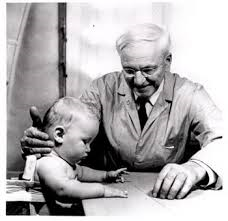 این اصل توسط گزل[1954] مطرح شد.به دو شکل قابل توجیه هست:1- اصل سری- پایی:(cephalocaudal) جهت رشد سری- پایی به پیشرفت تدریجی کنترل عضلات و حرکت از سر به پا اشاره دارد. 2- اصل مرکزی- پیرامونی:(proximodistal) جهت رشد مرکزی- پیرامونی به پیشرفت کودک در کنترل دستگاه عضلانی از مرکزبدن به بخش های دورتر اشاره دارد.
روند اصل سری- پایی و مرکزی پیرامونی یک روند کاربردی-عملی برای طول عمراست و درپیری حالت معکوس دارد.
5
سرعت نمو
سرعت نمو هر کس از یک الگوی عمومی پیروی میکند ودر مقابل تأثیرات بیرونی مقاوم است.اختلال و مزاحمت در آهنگ طبیعی رشد بوسیله جریان نوسان خود تنظیم(self-regulatory ) جبران میشود که بچه را قادر میسازد تا عقب ماندگی خود را جبران سازد.اندازه گیری قد، وزن و رشد حرکتی تا قبل از 2 سالگی برای پیش بینی رشد و نمو آینده، بی ارزش و فاقد اعتبار است.
میزان توانایی کودک در جبران عقب ماندگی در مقایسه با همسالان به مدت و شدت فقدان – سن کودک و نمو ژنتیکی بالقوه او بستگی دارد.
6
درهم تنیدگی متقابل به ارتباط هماهنگ وفزاینده ساز و کارهای عصبی دستگاههای عضلات مخالف اشاره دارد.تمایزپذیری (differentiation): پیشرفت تدریجی از الگوهای حرکتی زمخت اطفال به سوی حرکات پالایش یافته وکاربردی میباشد.یکپارچگی (integration): گردآوری سیستم های حسی و عضلانی مخالف برای تعامل و اثر متقابل یکی بر دیگری است. متخصصان رشد عموما یکپارچگی را (کارکردهای میان حسی) می نامند.
عجین شدن دو سویه
(درهم تنیدگی متقابل)
Reciprocal interweaving
بالیدگی عصبی حرکتی از طریق پیشرفت در توانایی تمایز و یکپارچگی مکانیسم های حسی و حرکتی فرد مشخص میشود.
7
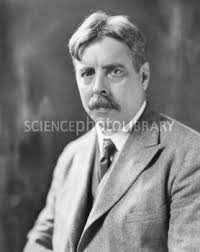 ثورندایک(1913) پدربزرگ نظریه یادگیری، معتقد بود آمادگی به مدل بالیدگی زیست شناختی بستگی دارد.آمادگی عواملی را در بر میگیرد که با تغییر یا دستکاری آنها میتوان یادگیری را افزایش داد؛ از قبیل بالیدگی جسمانی و ذهنی، محیط غنی و انگیزش.طبق قانون آمادگي، کودک بايد از لحاظ رشد جسمي، عاطفي، ذهنى و غيره به اندازهٔ کافى رشد کرده باشد تا بتواند مفهوم‌هاى مورد نظر را بخوبى ياد بگيردبخش اصلی برنامه های آمادگی که در بسیاری از مراکز پیش دبستانی و دبستانی استفاده میشود، استفاده از حرکت برای بهبود مولفه های مهم ادراکی – حرکتی است.
آمادگی
readiness
آمادگی برای یادگیری به تلفیق عوامل فیزیکی ، محیطی و زیست شناختی وابسته است
8
دوره های حساس و بحرانی یادگیری با مفهوم آمادگی ارتباط نزدیکی دارد             یک فرد در زمانهای معینی به تحریکات خاصی حساس تر است.مداخله مناسب میتواند باعث تسهیل و عدم دریافت تحریکات مناسب میتواند باعث اختلال در رشد طبیعی دوره های بعدی زندگی گردد.انجمن هد استارت آمریکا (1960) دوره سنی 3 تا 5 سال را به عنوان دوره های حساس برای رشد عقلانی کودک در نظر گرفت.
دوره های حساس و بحرانی یادگیری
Critical and sensitive learning periods
تمایل کودک به پیروی ازالگوی دوره های بحرانی بطور وسیعی بانظریه تکالیف رشدی وبه میزان کمتربا دیدگاه سطح- مرحله ونظریه مراحل حساس وبرجسته عمرارتباط دارد.
9
ترتیب ظاهر شدن ویژگیهای رشدی قابل پیش بینی است، بااین وجود سرعت ظاهر شدن آنها متغیر است.اگر چه رشد و نموجسمی و بالیدگی بایک الگوی همسان وپیش بینی شده توسط ساختار ژنتیکی پیش میرود، عوامل متعدد و متنوع محیطی در طول عمر برآن تأثیرگذار است.تفاوت های فردی به منحصر به فرد بودن زمانبندی رشد هر انسان اشاره دارد.که این زمانبندی ترکیبی از عوامل وراثتی و محیط است.وجود انحرافات 6 ماهه تا یکسال در ظهور و پدیدار شدن شدن مهارتهای حرکتی متعدد امری عادی تلقی میگردد.تفاوت های فردی ارتباط زیادی با مفهوم آمادگی دارد.
تفاوت های فردی
Individual different
10
رشد نوعی: این توانایی ها تمایل دارند بطور خودکار و در یک توالی قابل پیش بینی در کودک در حال رشد ظاهر شوند.توانایی رشدی نوعی در برابر تأثیرات محیطی خارجی تاحدود زیادی مقاومند.رشد فردی: این توانایی ها بطور خودکار در فرد ظاهر نمیشوند بلکه به تجربه وتمرین نیاز دارند و تحت تأثیر فرهنگ مشخص قرار دارند. بنابراین این مهارتها در ابتدا به یادگیری و فرصت های محیطی نیاز دارند.
Ontogenetic رشدفردی Phylogeneticرشد نوعی
مثالهایی از رشد نوعی: تکالیف مقدماتی دسترسی، گرفتن و رها کردن، راه رفتن، پریدن
مثالهایی از رشد فردی: خواندن و نوشتن ،شنا، دوچرخه سواری، اکثر مهارتهای ورزشی
11
حساس ترین عوامل محیطی موثر بر رشد: تحریک و محرومیت محیطی و دلبستگی بین والدین و فرزند که در ماههای نخست پس از تولد اتفاق می افتد.
عوامل محیطی
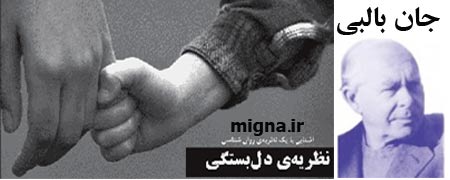 اصطلاح دلبستگی Bonding  برای اشاره به روابط اجتماعی عاطفی محکم و دایمی به کار می‌رود. کودکان تمایل دارند به برخی اشخاص به ویژه مادرشان بچسبند و در حضور ان‌ها احساس امنیت کنند. روان شناسان در ابتدا براین باور بودند که دلیل دلبستگی به مادر، منبع غذا بودن اوست و غذا یکی از نیازهای نخستین نوزادان را تشکیل می‌دهد
نظریه دلبستگی
Attachment theory
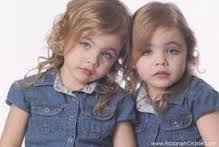 تحریک و محرومیت دارای اثرات بالقوه ای بر سرعت رشد میباشند.مطالعات اولیه که بر روی دوقلوهای همسان انجام گرفت نشان داد که پیشرفت رشدی محسوسی در اثر تمرین زود هنگام مشاهده نشد. اما مطالعات بعدی مبین اعتماد به نفس و اطمینان بیشتر در کودکان در فعالیت هایی که در آنها آموزش ویژه ای کسب کردند بود.
تحریک و محرومیت

Stimulation and deprivation
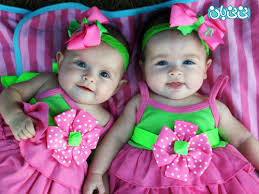 13
14
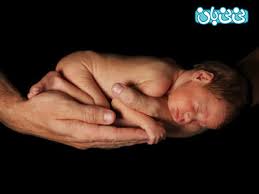 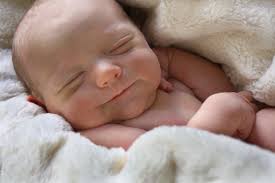 نارسی
prematurity
وزن کم هنگام تولد(LBW)  : Low Birth Weightبنابر تعريف سازمان جهاني بهداشت وزن تقريبي نوزادان طبيعي بين 3200- 3000 گرم بوده كه دختران 200 گرم از پسران كم‌وزن‌تر هستند. چنانچه نوزادي هنگام تولد كمتر از 2500 گرم متولد شود، كم‌وزن ناميده مي‌شود امانوزاد با وزن تولد 1500 گرم بسيار كم‌وزن و كمتر از 1000 گرم شديدا كم‌وزن است. وزن كم هنگام تولد يك مشكل مهم بهداشت جهاني و پرهزينه است و سازمان جهاني بهداشت شيوع نوزادان كم‌وزن در ايران را 8 درصد گزارش كرده است
وزن کم هنگام تولد و تولد زودرس دو شاخص دقیق برای برای نارسی میباشد.
15
نوزاد زودرس به نوزادی اطلاق میگردد که قبل از هفته 37 بارداری به دنیا می آید.و به موارد زیر تقسیم میگردند:1- شدیدا زودرس (کمتر از 28 هفته)2- بسیار زودرس (28 تا <32 هفته)3- متوسط تا زودرس با تأخیر (32 تا <37 هفته)
تولد زودرس
Preterm birth
زودرسی بیشترین ارتباط را با عقب ماندگی ذهنی، جسمی، بیش فعالی و مرگ ومیر کودک دارد.
16
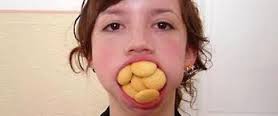 اختلالات خوردن، دسته‌ای از اختلالات روان‌شناختی است که در آنها به نوعی مساله‌ خوردن مطرح می‌شود؛ چاقی، خوردن افراطی، بی اشتهایی و پر اشتهایی عصبی که هر کدام اثر قابل ملاحظه ای بر نمو و رشد حرکتی دارد.
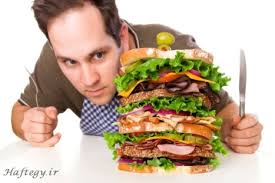 اختلال خوردن
Eating disorders
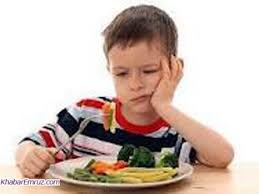 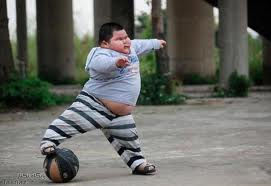 مارس 9، 20
17
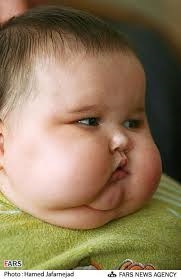 چاقی مرضی (Obesity): یک سری شرایط پزشکی که چربی بدن اضافی به صورت وسیعی انباشته شده و می‌تواند با اثری زیان بار بر سلامتی، موجب کاهش میانگین طول عمر و/یا افزایش مشکلات مربوط به سلامتی گردد ، زمانی که شاخص جرم بدن (BMI)،(( شاخصی که با تقسیم کردن وزن شخص بر حسب کیلوگرم بر توان دوم قد وی بر حسب متربه دست می آید)) از ۳۰ بیشتر شود، آن فرد چاق محسوب می‌شود.
چاقی 
obesity
درصد چربی مهمترین شاخص چربی است.علت اصلی چاقی در کودکان عدم فعالیت است.نتایج مطالعه روی دوقلوهای نشان دادکه نقش عوامل ژنتیکی در چاقی کودکان به اندازه عوامل محیطی است
18
اختلال پرخوری به افرادی اطلاق میشود که مراحل پرخوری را(بدون تخلیه) در طول دوره های 2 ساعته، حداقل 2 روز در هفته و به مدت 6 ماه طی میکنند.
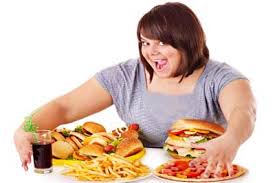 اختلال پرخوری
Binge eating disorder
اختلال پرخوری در بیش از 50 درصد موارد با سابقه افسردگی همراه است و هیجانات منفی مثل عصبانیت، اضطراب، ناراحتی وبی حوصلگی باعث ایجاد آن میشوند.
19
بی اشتهایی عصبی با بیزاری نسبت به مصرف غذا و وسواس چاقی زیاد (حتی در صورت لاغری واضح) مشخص میشود.این افراد ممکن است 20 تا 25 درصد وزن طبیعی خود را از دست دهند.
بی اشتهایی عصبی
Anorexia nervosa
پر اشتهایی عصبی
Bulimia nervosa
این افراد نیز در آرزوی لاغری هستند اما از روش پرخوری تخلیه استفاده میکنند.
آنها اغلب مقدار زیادی غذا میخورند، سپس خود را مجبور به استفراغ کردن میکنند.
حدود 90 درصد مبتلایان در هر دو مورد را زنان تشکیل میدهند.
نتیجه بی اشتهایی و پراشتهایی عصبی: تأخیر رشدی و حتی مرگ میباشد
20
سطح آمادگی جسمانی
Physical fitness level
آمادگی جسمانی مجموعه ای از ویژگی هاست که با توانایی اجرای فعالیت جسمانی ارتباط دارد.وتحت تأثیر ژنتیک و تغذیه میباشد.
21
تمام حرکات از قوانین پایه مکانیکی (قوانین بنیادی مکانیکی) تبعیت میکنند.اصول مکانیکی مهم حرکت عبارتند از: تعادل- اعمال نیرو- دریافت نیروعوامل اصلی در تعادل: مرکز ثقل- خط گرانش- سطح اتکاقوانین حرکتی مربوط به نیرو: قانون اینرسی- قانون شتاب- قانون عمل و عکس العمل
عوامل بیومکانیکی
22
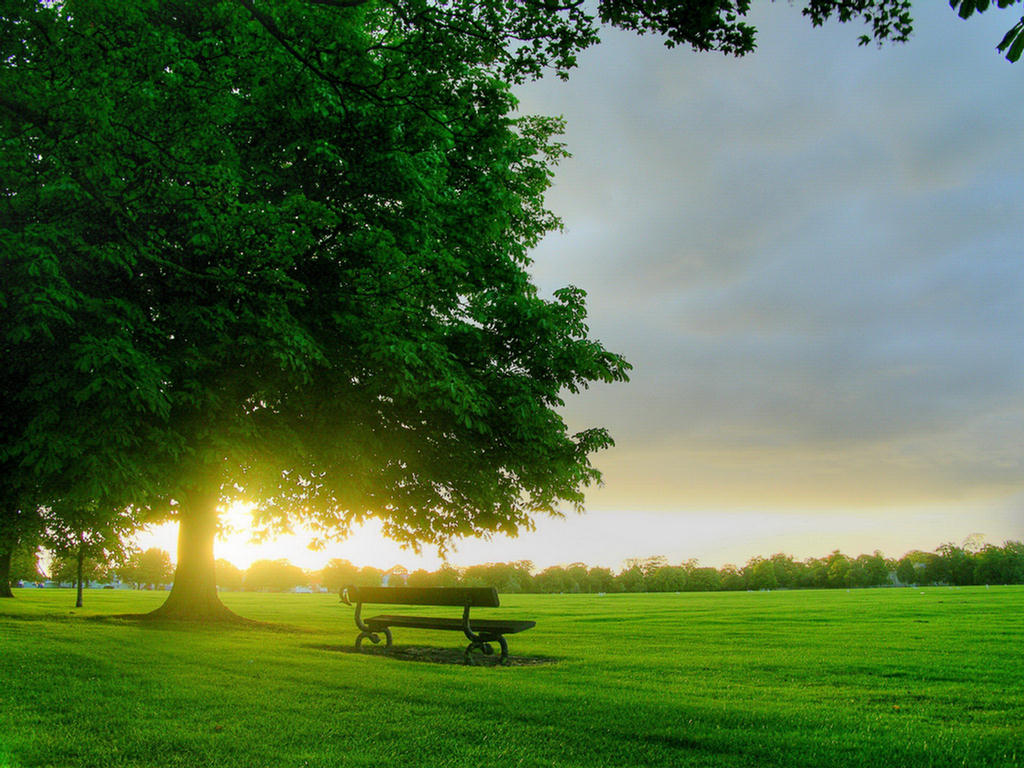 سپاس از توجه تان
23